Familiensachen
Kosten
§ 1 FamGKG
Gerichtskosten für alle Familiensachen sind nach dem FamGKG zu erheben (§ 1 FamGKG)
gibt es also in einem anhängigen Verfahren keine Kostenvorschrift, werden keine Kosten gemäß § 1 FamGKG erhoben
Kostenvermerk: „Keine Kosten gemäß § 1 FamGKG.“
§ 80 FamFG
Kosten = Gebühren und Auslagen (§ 80 FamFG)
wird in einer Familiensache ein Mahnverfahren durchgeführt, sind die Kosten dafür nach dem GKG zu erheben 
(§ 1 S. 3 FamGKG) – diese Kosten sind im streitigen Verfahren anzurechnen
KG-Ref.AF Carus
395
Familiensachen
Kosten
Gebührenfreiheit = Befreiung von Gebühren, Auslagen werden erhoben
§ 2 FamGKG
Kosten- bzw. Gebührenfreiheit
Kostenfreiheit = vom Schuldner werden weder Gebühren noch Auslagen erhoben
Kostenbefreiung für Bund und Länder sowie die nach deren Haushaltsplänen verwalteten öffentlichen
	 Kassen Anstalten (§ 2 I FamGKG)
Umgang mit befreiten Kostenschuldnern: 
Kosten, die einem befreiten Schuldner auferlegt wurden (als Entscheidungsschuldner bzw. als Übernahmeschuldner (§ 24 Nr. 1 + 2 FamGKG)), werden nicht erhoben
ist für den Kostenschuldner des befreiten Schuldners ein Zweitschuldner vorhanden (z. B. Antragsschuldner 
	(§ 21 I FamGKG)), wird diese Zweitschuldnerhaftung nicht geltend gemacht
§§ 21, 24 FamGKG
KG-Ref.AF Carus
396
Familiensachen
Kosten
Höhe der Kosten
KV 1311, 1312 + 1502ff.
FamGKG
bbeachten!!
richtet sich grundsätzlich nach dem Verfahrenswert (Wertgebühren) – Ausnahmen: 
Jahresgebühr in KV  1311 und 1312 für Vormundschaften und Dauerpflegschaften
Festgebühren in KV 1502 ff.
die Vorschriften zur Wertermittlung und –festsetzung finden sich in den §§ 33 – 56 FamGKG
Info: Wertermittlung bei Scheidung gem. § 34 FamGKG ausreichend!
§§ 33-56 FamGKG
die Vorschriften zur Wertermittlung und –festsetzung finden sich in den §§ 33 – 56 FamGKG
Info: Wertermittlung bei Scheidung gem. § 34 FamGKG ausreichend!
die Höhe der Kosten werden nach dem Kostenverzeichnis zum FamGKG (§ 3 II FamGKG, Anlage 1) i. V. m. der Gebührentabelle (§ 28 I FamGKG, Anlage 2) ermittelt
§§ 3, 28 FamGKG
KG-Ref.AF Carus
397
Familiensachen
Kosten
Fälligkeit
Ehe- und Familienstreitsachen
Gebühren werden mit Einreichung des Antrags, Einspruchs oder Rechtsmittels fällig (§ 9 I FamGKG)
Folgesachen: Fälligkeit erst mit Erledigung des Verfahrens (§ 11 FamGKG)
Entscheidungsgebühren werden erst mit der jeweiligen Entscheidung bzw. Handlung fällig (§ 9 II FamGKG)
Beispiele: vereinfachtes Unterhaltsverfahren, Unterhalt Minderjähriger
§§ 9, 11 FamGKG
KG-Ref.AF Carus
398
Familiensachen
Kosten
Fälligkeit
Angelegenheiten der freiwilligen Gerichtsbarkeit
Fälligkeit bestimmt sich nach § 11 FamGKG – Kosten werden mit Erledigung des Verfahrens fällig
Fälligkeit der Kosten bei Vormundschaften und Dauerpflegschaften: Gebühren werden erstmals bei Anordnung und später jeweils zu Beginn eines Kalenderjahres, Auslagen sofort nach ihrer Entstehung fällig
§ 11 FamGKG
KG-Ref.AF Carus
399
Familiensachen
Kosten
Vorschuss
§ 14 I FamGKG
Vorschusskostenpflicht in Ehe- und Familienstreitsachen (§ 14 I FamGKG)
KV 1110: Ehesachen 
KV 1220: selbständige Familienstreitsachen
keine Kostenvorschusspflicht
für Folgesachen (§ 16 III KostVfg)
Rechtsmittelschriften 
vereinfachtes Unterhaltsverfahren (Begründung: = Entscheidungsgebühr, hier greift § 14 FamGKG nicht, da dieser nur von Verfahrensgebühren spricht)
§ 16 III KostVfg
im Übrigen soll in Verfahren, in denen der Antragsteller die Kosten schuldet (§ 21 FamGKG), vor Zahlung der Gebühr für das Verfahren im Allgemeinen keine gerichtliche Handlung vorgenommen werden (§ 14 III FamGKG) 
einen Antragstellerschuldner (§ 21 I S. 1 FamGKG) gibt es nur in Verfahren, die ausschließlich auf Antrag eingeleitet werden
§ 21 FamFG
§ 15 FamFG
keine Vorschusspflicht bei VKH-Antrag (§ 15 Nr. 1 FamGKG)
KG-Ref.AF Carus
400
Familiensachen
Kosten
Auslagenvorschuss
§ 16 I FamGKG
bei beantragten Handlungen, welche mit Auslagen verbunden sind, hat der Antragsteller einen Vorschuss zu bezahlen – das Gericht soll die Handlung von der Zahlung abhängig machen 
(§ 16 I FamGKG)
Dokumenten- und Aktenversendungspauschale: Vorschuss kann erhoben werden – Übersendung kann von der Zahlung abhängig sein (§ 16 II FamGKG)
§ 16 II FamFG
für Auslagen, die durch von Amts wegen vorgenommene Handlungen entstehen, kann ein Vorschuss erhoben werden (§ 16 III FamGKG) – eine Abhängigkeit besteht nicht und ist unzulässig
§ 16 III FamFG
KG-Ref.AF Carus
401
Familiensachen
Kosten
§§ 21, 23, 24 FamGKG
Kostenhaftung
Antragstellerschuldner (§ 21 I S. 1 FamGKG) 
Entscheidungsschuldner (§ 24 Nr. 1 FamGKG) 
Kostenschuldner kraft Gesetzes (§ 24 Nr. 3 FamGKG, z. B. Erbe)
Vollstreckungsschuldner (§ 24 Nr. 4 FamGKG) 
Schuldner für bestimmte sonstige Auslagen (§ 23 FamGKG)
Antragstellerschuldner
derjenige, der einen verfahrenseinleitenden Antrag stellt, haftet für die Verfahrenskosten
gilt nur für Verfahren, das nur durch Antrag eingeleitet werden kann
Ausnahmen (§ 21 I S. 2 FamGKG) – trotz Antragsverfahren, keine Antragstellerhaftung u. a.:
Gewaltschutzverfahren 
Verfahren auf Erlass einer gerichtlichen Anordnung auf Rückgabe des Kindes
für Minderjährige in Verfahren, die seine Person betreffen
für einen Verfahrensbeistand
§ 21 I S.2 FamGKG
KG-Ref.AF Carus
402
Familiensachen
Kosten
Entscheidungsschuldner
dem Kostenschuldner werden die Kosten per Beschluss auferlegt
KV 
1500
FamGKG
mehrere Kostenschuldner
Übernahmeschuldner
Kostenschuldner hat sich bereit erklärt, die Kosten zu tragen 
meist beim Vergleich – Vergleich über Verfahrensgegenstände, die nicht anhängig waren, schulden alle Vergleichsbeteiligten unabhängig von der Kostenregelung die Vergleichsgebühr nach KV 1500 (= Zweitschuldnerregelung)
haften als Gesamtschuldner (§ 26 I FamGKG) 

zunächst wird der Erstschuldner (Entscheidungs- und Übernahmeschuldner) in Anspruch genommen (§ 26 II FamGKG) 

erst wenn der Erstschuldner nicht in Anspruch genommen werden kann, darf der Zweitschuldner (= Antragstellerschuldner) in Anspruch genommen werden
§ 26
FamGKG
KG-Ref.AF Carus
403
Familiensachen
Kosten
Gebührentatbestände nach dem Kostenverzeichnis
Hauptabschnitt 1: Ehesachen einschließlich Folgesachen
Hauptabschnitt 2: selbständige Familienstreitsachen
Hauptabschnitt 3: selbständige Familienstreitsachen der freiwilligen Gerichtsbarkeit
Hauptabschnitt 4: einstweiliger Rechtsschutz
Hauptabschnitt 5: besondere Gebühren
Hauptabschnitt 6: Vollstreckung
Hauptabschnitt 7: Verfahren mit Auslandsbezug
Hauptabschnitt 8: Rüge wegen Verletzung rechtliches Gehör
Hauptabschnitt 9: Rechtsmittel im Übrigen

jeder Hauptabschnitte enthält die Gebührentatbestände für sämtliche Instanzen
KG-Ref.AF Carus
404
Familiensachen
Kosten
Gebührentatbestände nach dem Kostenverzeichnis
genau überlegen, welche „Art“ Familiensache zu bewerten ist 
 Beispiele: 
Scheidung – Hauptabschnitt 1 
Kindesunterhalt = selbständige Familienstreitsache –Hauptabschnitt 2
Kindesunterhalt als Folgesache einer Scheidung – Hauptschnitt 1
Übertragung der eSo = Kindschaftssache – Hauptabschnitt 3
Übertragung der eSo im Wege der einstweiligen Anordnung – Hauptabschnitt 4
KG-Ref.AF Carus
405
Familiensachen
Kosten
Abschnitt 1 – erster Rechtszug
KV 1111 = Ermäßigungstatbestände – 0,5 Gebühr 
Rücknahme des Antrags
Anerkenntnisentscheidung oder Verzichtsentscheidung oder Endentscheidung ohne Gründe oder nur deshalb eine Begründung, da Geltendmachung im Ausland eine Scheidung nebst VA kann hier niemals ermäßigt werden!!
gerichtlicher Vergleich 
Hauptsachenerledigung ohne bzw. unstreitiger Kostenentscheidung
Hauptabschnitt 1
KV 1110 = Verfahren im Allgemeinen = 2,0 Gebühr
Voraussetzung für alle Ermäßigungstatbestände: es dürfen keine anderen als die in Nr. 2 genannten Endentscheidungen vorausgegangen sein
§ 44 I
FamGKG
Scheidungssache und Folgesachen gelten als ein Verfahren – die jeweiligen Verfahrenswerte sind zu addieren (§ 44 I FamGKG)
KG-Ref.AF Carus
406
Familiensachen
Kosten
Hauptabschnitt 1
Abschnitt 1 – erster Rechtszug
dabei können für einzelne Teile des Verfahrens ein Ermäßigungstatbestand greifen
sofern die Ehesache bzw. eine/mehrere Folgesachen komplett vom Ermäßigungstatbestand erfasst wird, kann die Gebühr ermäßigt werden, für die übrigen Teile bleibt es bei der 2,0 Gebühr 
es müssen nicht immer die gleichen Ermäßigungstatbestände vorliegen – für eine Folgesache kann auch zwei Ermäßigungstatbestände zusammentreffen (z. B. Rücknahme und Vergleich)
ist eine Folgesache nur teilweise von Ermäßigungstatbeständen erfasst verbleibt es bei der KV 1110
Vorgehensweise: 
Gebühren jeweils für KV 1110 und KV 1111 gesondert berechnen
	(§ 30 III HS 1 FamGKG) und jeweils die Einzelgebühren addieren 
Gebühr nach dem höchsten Gebührensatz (2,0) aus dem Gesamtwert beider Gruppen berechnen (§ 30 III HS 2 FamGKG) 
Vergleich der Einzelgebühren gegenüber der Gesamtgebühr – nur der niedrigere Betrag darf erhoben werden
§ 30
FamGKG
KG-Ref.AF Carus
407
Familiensachen
Gut zugehört?
Wir wenden das mal an…
Kosten
Es folgt eine Übung…
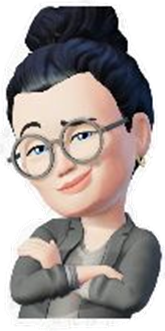 Ü 040a
KG-Ref.AF Carus
Familiensachen
Kosten
Fall 1
Scheidungsverfahren mit Folgesachen
Der Ehemann beantragt die Scheidung der Ehe und die Durchführung des Versorgungsausgleichs. Es ergeht am Ende der mündlichen Verhandlung ein verkündeter Beschluss. Die Kosten werden gegeneinander aufgehoben. Verfahrenswerte: Scheidung (8.100,00 €), VA (1.000,00 €)

Fragen:	
1.	Ist ein Vorschuss zu erheben? Wenn ja, in welcher Höhe und von wem?
2.	Welche Gebühren fallen an?
3.	Wann sind die Gebühren fällig?
4.	Wer ist Kostenschuldner?
KG-Ref.AF Carus
408
Familiensachen
Kosten
Lösung
Fall 1
Scheidungsverfahren mit Folgesachen
Mithaft
KG-Ref.AF Carus
409
Familiensachen
Kosten
Fall 2
Scheidungsverfahren mit Folgesachen
Die Ehefrau beantragt beim Familiengericht die Scheidung, die Durchführung des Versorgungsausgleichs, die Übertragung der eSo für das gemeinsame minderjährige Kind auf sich allein, sowie Unterhalt für das Kind. Das Gericht entscheidet über alle Anträge durch Beschluss. Verfahrenswerte: Scheidung (8.000,00 €), eSo (3.000,00 €), 
VA (2.000,00 €), Unterhalt (5.000,00 €)

Fragen:	
1.	Ist ein Vorschuss zu erheben? Wenn ja, in welcher Höhe und von wem?
2.	Welche Gebühren fallen an?
3.	Wann sind die Gebühren fällig?
4.	Wer ist Kostenschuldner?
KG-Ref.AF Carus
410
Familiensachen
Kosten
Lösung
Fall 2
Scheidungsverfahren mit Folgesachen
:
Mithaft
KG-Ref.AF Carus
411
Familiensachen
Kosten
Scheidungsverfahren mit Folgesachen
Der Antrag auf Übertragung der eSo wird vor der mündlichen Verhandlung zurückgenommen, über den Rest wird per Beschluss entscheiden.

Frage:
Welche Gebühren fallen an?
Abwandlung 1 zu Fall 2
KG-Ref.AF Carus
412
Familiensachen
Kosten
Abwandlung 1 zu Fall 2
Lösung
Scheidungsverfahren mit Folgesachen
Achtung!
KG-Ref.AF Carus
413
Familiensachen
Kosten
Scheidungsverfahren mit Folgesachen
Der Antrag auf Übertragung der eSo wird vor der mündlichen Verhandlung zurückgenommen, bezüglich des Unterhalts schließen die Parteien im Termin einen Vergleich und über den Rest wird per Beschluss entschieden. 

Frage:
Welche Gebühren fallen an?
Abwandlung 2 zu Fall 2
KG-Ref.AF Carus
414
Familiensachen
Kosten
Abwandlung 2 zu Fall 2
Lösung
Scheidungsverfahren mit Folgesachen
KG-Ref.AF Carus
415
Familiensachen
Kosten
Abschnitt 2 – Beschwerde
KV 1120 – 3,0 Gebühr – Verfahren im Allgemeinen
Hauptabschnitt 1
Ermäßigungstatbestände: 
KV 1121 – 0,5 Gebühr – gesamte Verfahren durch Rücknahme der Beschwerde/ Antrag vor Beschwerdebegründung beendet bzw. Hauptsachenerledigung ohne bzw. unstreitiger Kostenentscheidung
KV 1122 – 1,0 Gebühr 
Rücknahme der Beschwerde/Antrag vor dem Schluss der mündlichen Verhandlung
Anerkenntnis- oder Verzichtsentscheidung
gerichtlicher Vergleich 
Erledigung der Hauptsache ohne Kostenentscheidung oder nach Kostenübernahmeerklärung
beschränkt sich die Beschwerde nur auf Folgesachen, gilt trotzdem der Hauptabschnitt 1 (Vorbemerkung 1.1.2)
bei KV 1122 ist eine teilweise Ermäßigung möglich (z. B. wegen 2 Folgesachen Beschwerde eingelegt, Rücknahme hinsichtlich einer Folgesache)
KG-Ref.AF Carus
416
Familiensachen
Kosten
Beim AG wurde die Ehe geschieden, der VA durchgeführt, die eSo für die gemeinsamen Kinder auf die Ehefrau allein übertragen. Der Ehemann muss Unterhalt für die Kinder zahlen. Der Ehemann legt gegen die Entscheidung bezüglich der eSo (Verfahrenswert: 3.000,00 €) und des Unterhalts (Verfahrenswert: 11.000,00 €) Beschwerde ein. 
Diese Beschwerde wird
a)	vollumfänglich zurückgewiesen
b)	vor Einreichung der Begründung vollumfänglich zurückgenommen
c)	bezüglich der eSo noch vor der Begründung zurückgenommen, bezüglich des 	Unterhalts wird im Termin ein Vergleich geschlossen
bezüglich der eSo zurückgewiesen, bezüglich des Unterhalts wird im Termin ein 
       Vergleich geschlossen 

Fragen:
1.	Ist ein Vorschuss zu erheben? Wenn ja, in welcher Höhe und von wem?
2.	Welche Gebühren fallen an?
3.	Wann sind die Gebühren fällig?
Fall 3 – Beschwerde; 2. Instanz
KG-Ref.AF Carus
417
Familiensachen
Kosten
Lösung
Fall 3
Beschwerde
1..
nein (§ 14 I S. 1 FamGKG)
Vormerkung 1.1.2: KV 1120 – 1122 fallen auch an, wenn die Beschwerde auf Folgesachen beschränkt ist
2..
Es sind zu erheben: 652,00 €
Fälligkeit der Folgesachen mit unbedingter Kostenentscheidung (§ 11 I Nr. 1 FamGKG)
Folgesachen bleiben Folgesachen, auch wenn die Ehesache nicht Teil des Beschwerdeverfahrens ist
3..
KG-Ref.AF Carus
418
Familiensachen
Kosten
Fall 4 - Scheidungsverfahren mit Folgesachen, Beschwerde
Es war ein Scheidungsverfahren nebst Folgesachen anhängig. Verfahrenswerte: Scheidung (4.000,00 €, eSo (3.000,00 €), 
VA (1.000,00 €), Unterhalt (3.500,00 €), Zugewinn (50.000,00 €) 
Der Antrag auf Übertragung der eSo wurde vor der mündlichen Verhandlung zurückgenommen, im Übrigen wurde über die Anträge durch Beschluss entschieden. Wegen der Folgesachen Unterhalt und Zugewinnausgleich wird Beschwerde eingelegt. Diese wird bezüglich des Unterhalts vor Einreichung einer Begründung zurückgenommen, bezüglich des Zugewinnausgleichs nach Einreichung einer Begründung zurückgenommen.

Fragen:	Welche Gebühren fallen in der 1. und 2. Instanz an?
KG-Ref.AF Carus
419
Familiensachen
Kosten
Fall 4
Lösung
Scheidungsverfahren mit Folgesachen, Beschwerde
KG-Ref.AF Carus
420
Familiensachen
Kosten
Hauptabschnitt 2 – selbständige Familienstreitsachen
§ 254
FamGKG
Abschnitt 1 – vereinfachtes Unterhaltsverfahren
Unterabschnitt 1 (erster Rechtszug) 
KV 1210 – 0,5 Gebühr = Entscheidungsgebühr 
sie fällt nur an, wenn über den Antrag auf Festsetzung von Unterhalt nach § 249  I FamFG entschieden wird; keine Entscheidung (Rücknahme, Vergleich), dann gebührenfrei 
eine Entscheidung liegt vor, wenn ein Beschluss ergeht – egal, ob der Beschluss dem Antrag stattgibt oder der Antrag zurückgewiesen wird 
eine Festsetzung nach § 254 S. 2 FamFG (= Festsetzung der Beträge, zu denen sich der Antragsgegner selbst verpflichtet hat) löst keine Gebühr aus, obwohl diese eine Entscheidung über den Antrag darstellt
Fälligkeit (§ 9 II FamGKG): die Gebühr entsteht erst mit der Entscheidung über den Antrag, erst dann kann auch die Fälligkeit eintreten (Fälligkeit vor Entstehung einer Gebühr ist nicht möglich)
keine Vorschusspflicht, da es sich um eine Entscheidungsgebühr handelt und die Fälligkeit zu Beginn des Verfahrens fehlt
KG-Ref.AF Carus
406
Familiensachen
Kosten
Fall 5 - vereinfachtes Unterhaltsverfahren
Die Ehefrau lebt seit drei Monaten von ihrem Mann getrennt. Die gemeinsame Tochter lebt bei ihr. Die Ehefrau beantragt die Durchführung eines vereinfachten Unterhaltsverfahren. Verfahrenswert: 4.000,00 €
KG-Ref.AF Carus
419
Familiensachen
Kosten
Fall 5
Lösung
vereinfachtes Unterhaltsverfahren
1..
nein (§ 14 II FamGKG) da eine Entscheidungsgebühr nicht vorschusspflichtig ist
2..
3..
a) und c) werden mit der sie auslösenden Entscheidung fällig (§ 9 II FamGKG)
KG-Ref.AF Carus
420
Familiensachen
Kosten
Hauptabschnitt 2 – selbständige Familienstreitsachen
Abschnitt 1 – vereinfachtes Unterhaltsverfahren
Unterabschnitt 2 (Beschwerde) 
KV 1211 – 1,0 Gebühr = Verfahrensgebühr
KV 1212 – 0,5 Gebühr = Verfahrensgebühr – wenn das gesamte Verfahren ohne Endentscheidung beendet wird (Rücknahme, Vergleich) – aber bei streitiger Kostenentscheidung KV 1211
wurde bereits eine Endentscheidung getroffen, diese jedoch nicht durch Vorlesen der Entscheidungsformel bekanntgegeben wurde und die Beschwerde vor Ablauf des Tages, an dem die Endentscheidung der Geschäftsstelle übermittelt wird, zurückgenommen wird, kann nach Anmerkung (1) zu KV 1212 ebenfalls ermäßigt werden
KG-Ref.AF Carus
421
Familiensachen
Kosten
Fall 5 Fortsetzung (Beschwerde)
Der von der Ehefrau beantragte Unterhalt wurde antragsgemäß per Beschluss festgesetzt. Der Ehemann legt gegen den Beschluss Beschwerde ein.
KG-Ref.AF Carus
422
Familiensachen
Kosten
Fall 5
Lösung
Fall 5 Fortsetzung (Beschwerde)
KG-Ref.AF Carus
423
Familiensachen
Kosten
Abschnitt 2: Verfahren im Übrigen
Unterabschnitt 1: erster Rechtszug 
(selbständige Familienstreitsachen – ohne vereinfachtes Unterhaltsverfahren)
KV 1220 – 3,0 Gebühr – Allgemeine Verfahrensgebühr
KV 1221 – 1,0 Gebühr Ermäßigungstatbestände – Beendigung des gesamten Verfahrens (teilweise Ermäßigung ist nicht möglich)
es können auch zwei verschiedene Ermäßigungstatbestände zusammentreffen, wenn beide zusammengerechnet das gesamte Verfahren umfasst – dann kann insgesamt ermäßigt werden
KG-Ref.AF Carus
424
Familiensachen
Kosten
Fall 6 – selbständige Familienstreitsache
Die Ehefrau macht gegen ihren getrenntlebenden Ehemann Ehegattenunterhalt geltend (Verfahrenswert: 7.500,00 €). Während der mündlichen Verhandlung nimmt sie den Antrag in Höhe von 2.500,00 € zurück, über die restliche Forderung wird per Beschluss entschieden. Der Verfahrenswert wird auf 7.500,00 € festgesetzt, die Kosten tragen die Antragstellerin zu 1/3 und der Antragsgegner zu 2/3.
KG-Ref.AF Carus
425
Familiensachen
Kosten
Fall 6
Lösung
selbständige Familienstreitsache
KG-Ref.AF Carus
426
Familiensachen
Kosten
vorausgehendes Mahnverfahren:
das Mahnverfahren wird nach dem GKG bewertet (§ 1 S. 3 FamGKG) – KV 1110 – 0,5 Gebühr
die Gebühr für das streitige Verfahren entsteht erst mit Eingang der Akten beim Familiengericht (Anmerkung zu KV 1220)
die Gebühr des Mahnverfahrens ist auf die Gebühr für das streitige Verfahren anzurechnen
wurde nur teilweise Widerspruch bzw. Einspruch eingelegt, ist nur eine 0,5 Gebühr nach KV 1110 nach dem Wert anzurechnen, der auch ins streitige Verfahren übergegangen ist
KG-Ref.AF Carus
427
Familiensachen
Kosten
Fall 7 – selbständige Familienstreitsache mit Mahnverfahren
Der Ehemann macht in einem Mahnverfahren gegen seine Frau eine Zugewinnausgleichsforderung in Höhe von 75.000,00 € geltend.
Nach teilweisem Widerspruch der Ehefrau wird wegen 40.000,00 € ein streitiges Verfahren durchgeführt. Das Gericht erlässt am Ende des Verfahrens folgenden Beschluss: 
		Die Antragsgegner hat … 40.000,00 € zu zahlen. 
		Die Antragsgegnerin trägt die Kosten des Verfahrens.
		Der Verfahrenswert wird auf 40.000,00 € festgesetzt.
KG-Ref.AF Carus
428
Familiensachen
Kosten
Fall 7 – selbständige Familienstreitsache (mit Mahnverfahren)
Für das Mahnverfahren wäre eine 0,5-fache Gebühr nach einem Streitwert von 75.000 € angefallen, die auf das Verfahren angerechnet würden
KG-Ref.AF Carus
428
Familiensachen
Kosten
Abschnitt 2: Verfahren im Übrigen
Unterabschnitt 2 – Beschwerde gegen Endentscheidung
KV 1222 – 4,0 Gebühr – Verfahren im Allgemeinen 
KV 1223 – 1,0 Gebühr – Ermäßigungstatbestand: gesamte Verfahren durch Zurücknahme der 	  Beschwerde / Antrag vor Beschwerdebegründung bzw. Hauptsachenerledigung   	  ohne bzw. unstreitiger Kostenentscheidung beendet 
KV 1224 – 2,0 Gebühr – Ermäßigungstatbestand
Voraussetzung für die Ermäßigung ist, dass das gesamte Verfahren beendet und von Ermäßigungstatbeständen erfasst werden muss – KV 1224 lässt jedoch verschiedene Ermäßigungstatbestände nebeneinander zu
KG-Ref.AF Carus
430
Familiensachen
Kosten
Fortsetzung von Fall 6 – Rechtsmittel
Der Ehemann ist mit der Verpflichtung zur Zahlung von Ehegattenunterhalt (Verfahrenswert: 7.500,00 €) nicht einverstanden und legt Beschwerde gegen den Beschluss ein.
KG-Ref.AF Carus
431
Familiensachen
Kosten
Lösung
Fortsetzung von Fall 6 – Rechtsmittel
selbständige Familienstreitsache mit Mahnverfahren selbständige Familienstreitsache
KG-Ref.AF Carus
432
Familiensachen
Kosten
Hauptabschnitt 3 – selbständige Familiensachen der freiwilligen Gerichtsbarkeit
Abschnitt 1 – Kindschaftssachen
folgende Kindschaftssachen sind gebührenfrei 
(Vorbemerkung 1.3.1 Abs. 1 zu Hauptabschnitt 3 Abschnitt 1):
Pflegschaft für ein ungeborenes Kind 
Unterbringungen gemäß § 151 Nr. 6 + 7 FamFG
familiengerichtliche Anordnungen nach dem JGG
erst wenn das Vermögen des Minderjährigen 25.000,00 € übersteigt, dürfen vom Minderjährigen Gebühren erhoben werden (Vorbemerkung 1.3.1)
diese Erhebungsgrenze bezieht sich in Wirklichkeit nicht auf die Verfahren, die nach KV 1310 abgerechnet werden, da der Minderjährige in diesen Verfahren weder als Antragstellerschuldner noch als Entscheidungsschuldner in Betracht kommt (§§ 21 I S. 2 Nr. 3 FamGKG, § 81 III FamFG)
gilt also eher für KV 1311 bis 1313 
Ermittlung des Reinvermögens (Aktivvermögen abzüglich der Verbindlichkeiten, Grundbesitz zählt nicht mit)
KG-Ref.AF Carus
433
Familiensachen
Kosten
Hauptabschnitt 3 – selbständige Familiensachen der freiwilligen Gerichtsbarkeit
Abschnitt 1 – Kindschaftssachen
die Erhebungsgrenze von 25.000,00 € gilt auch für Auslagen – Vorbemerkung 2 (bei Auslagen) + keine Auslagen bei der in der Vorbemerkung 1.3.1 Abs. 1 genannten Verfahren; ausgenommen sind die Auslagen KV 2013
Unterabschnitt 1 – Pflegschafts- und Vormundschaftsverfahren 
KV 1310 – 1313
KG-Ref.AF Carus
434
Familiensachen
Kosten
Fall 7
Unterabschnitt 1 – Pflegschafts- und Vormundschaftsverfahren KV 1310 – 1313
Die Ehe von A und B wurde geschieden. Eine Regelung zur eSo wurde bisher nicht getroffen. Das gemeinsame eheliche minderjährige Kind lebt bei der Mutter A. A beantragt, dass ihr die eSo für das Kind alleine übertragen wird, da das Kind bei ihr lebt und maßgebliche Entscheidung von ihr alleine getroffen werden. Im Termin erklärt sich der Vater B mit der Übertragung einverstanden. 
Es ergeht folgender Beschluss: 

Die eSo für das gemeinsame minderjährige Kind wird der Antragstellerin übertragen. 
Der Verfahrenswert wird auf 3.000,00 € festgesetzt. 
Die Kosten des Verfahrens haben Antragstellerin und Antragsgegnerin je zur Hälfte zu tragen. Außergerichtliche Auslagen werden nicht erstattet.
KG-Ref.AF Carus
435
Familiensachen
Kosten
Fall 7
Lösung
keine Antragstellerhaftung: Gewaltschutzverfahren, Verfahren auf Erlass einer gerichtlichen Anordnung auf Rückgabe des Kindes oder das Recht zum persönlichen Umgang nach dem internationalen Familienrechtsverfahrensgesetz, für einen Minderjährigen in Verfahren, die seine Person betreffen und für einen Verfahrensbeistand (§ 21 I S. 2 FamGKG)
hier: Übertragung der eSo = Amtsverfahren, da sich das Gericht nicht an den Antrag halten muss – es besteht also keine Antragstellerhaftung nach § 21 I S. 1 FamGKG = kein Vorschuss für Gebühren gemäß § 14 III FamGKG zu erheben
KG-Ref.AF Carus
436
Familiensachen
Kosten
Fall 7
Lösung
Unterabschnitt 1 – Pflegschafts- und Vormundschaftsverfahren KV 1310 – 1313
KG-Ref.AF Carus
437
Familiensachen
Kosten
Fall 8
Unterabschnitt 1 – Pflegschafts- und Vormundschaftsverfahren KV 1310 – 1313
Die Lehrerin der minderjährigen Schülerin Anne zeigt gegenüber dem Familiengericht an, dass die Eltern von Anne Alkoholprobleme haben und das Kind Anzeichen von Vernachlässigung zeigt. Nach Einleitung des Verfahrens durch das Familiengericht übernimmt das Jugendamt die Betreuung der Familie. Aus dem letzten Bericht des Jugendamts ergibt sich, dass sich die Verhältnisse der Familie stabilisiert haben. Der Richter vermerkt in den Akten: 
Abschrift des JA-Berichts an die Kindeseltern
familiengerichtliche Maßnahmen nach § 1666 BGB sind derzeit nicht veranlasst 
der Verfahrenswert wird auf 3.000,00 € festgesetzt
von der Erhebung von Kosten wird abgesehen
weglegen
KG-Ref.AF Carus
438
Familiensachen
Kosten
Lösung
Fall 8
Unterabschnitt 1 – Pflegschafts- und Vormundschaftsverfahren KV 1310 – 1313
kein Kostenschuldner
KG-Ref.AF Carus
439
Familiensachen
Kosten
Fall 9
Unterabschnitt 1 – Pflegschafts- und Vormundschaftsverfahren KV 1310 – 1313
Der durch das Betreuungsgericht für A bestellte Betreuer zeigt dem Familiengericht an, dass sich A aufgrund ihrer Suchtprobleme in der Klinik aufhält. Der Lebensgefährte sei verstorben. Das gemeinsame minderjährige Kind für das beide das Sorgerecht hatten, wird fast ausschließlich durch die Eltern von A versorgt. Er beantragt die Übertragung der eSo auf die Großeltern. Nach Anhörung der Großeltern im Gericht sowie Anhörung der Kindesmutter in der Klinik (hierfür sind Kosten für den Dienstwagen i. H. v. 12,00 € entstanden) ergeht folgender Beschluss: 
Den Großeltern werden bezüglich des Kindes das Aufenthaltsbestimmungsrecht, das Recht der Bestimmung der Gesundheitssorge und das Recht der Bestimmung der Ausbildung übertragen. Im Übrigen verbleibt die eSo bei der Kindesmutter. 
Der Verfahrenswert wird auf 3.000,00 € festgesetzt. 
Die Kosten haben die Großeltern je zur Hälfte zu tragen. Außergerichtliche Kosten sind nicht zu erstatten. 
Es sind drei Postzustellungen angefallen.
KG-Ref.AF Carus
440
Familiensachen
Kosten
Fall 09
Lösung
KG-Ref.AF Carus
441a
Familiensachen
Kosten
Hauptabschnitt 3 – selbständige Familiensachen der freiwilligen Gerichtsbarkeit
Zusammenfassung KV 1310:
KV 1310 ist eine pauschale Verfahrensgebühr, die die gesamte Tätigkeit des Gerichts und alle im Verfahren getroffenen Entscheidungen abdeckt
sie entsteht in Antragsverfahren mit Eingang des verfahrenseinleitenden Antrags in Verfahren von Amts wegen mit der Verfahrenseinleitung durch das Gericht; sie entsteht unabhängig vom Ausgang des Verfahrens (d. h. es muss keine Entscheidung getroffen worden sein); die einmal entstandene Gebühr kann nicht mehr wegfallen, auch eine Ermäßigung der Gebühr ist nicht möglich 
wird ein Vergleich geschlossen, der Regelungen enthält, die ursprünglich nicht Verfahrensgegenstand waren, kann neben der Verfahrensgebühr die Vergleichsgebühr nach KV 1500 entstehen
für Verfahren, die im Rahmen einer Vormundschaft oder Pflegschaft durchgeführt werden, entsteht keine Gebühr KV 1310 I FamGKG
KG-Ref.AF Carus
443
Familiensachen
Kosten
Unterabschnitt 2 – Beschwerden gegen Endentscheidung in Kindschaftsachen
KV 1314 – 1,0 Gebühr
Fälligkeit der Gebühr bestimmt sich nach § 11 FamGKG
KV 1315 – 0,5 Gebühr – Ermäßigungstatbestand, wenn das gesamte Beschwerdeverfahren ohne Endentscheidung beendet wird
Ermäßigung durch Rücknahme der Beschwerde kommt noch in Betracht, wenn die Entscheidung in der Beschwerdesache zwar existiert, jedoch noch nicht erlassen worden ist (KV 1314 Abs. 1 FamGKG)
die Beschwerderücknahme muss vor Ablauf des Tages eingehen, an dem der Geschäftsstelle die Endentscheidung übergeben wurde
eine Ermäßigung kann auch erfolgen, wenn die Endentscheidung lediglich eine Kostenentscheidung ist, worauf sich die Beteiligten geeinigt haben bzw. bei einer Kostenübernahmeerklärung
KG-Ref.AF Carus
444
Familiensachen
Kosten
Abschnitt 2 – Übrige Familiensachen der freiwilligen Gerichtsbarkeit
Unterabschnitt 1: erster Rechtszug
Vorbemerkung 1.3.2 Abs. 1: Aufzählung der Verfahren 
Abstammungssachen (§ 169 FamFG) 
Adoptionssachen, die einen Volljährigen betreffen (§ 186 FamFG) 
Ehewohnungs- und Haushaltssachen (§ 200 FamFG) 
Gewaltschutzsachen (§ 217 FamFG) 
Versorgungsausgleichssachen (§ 217 FamFG) 
Unterhaltssachen (§ 231 II FamFG), Güterrechtssachen (§ 261 II FamFG) und sonstige Familienstreitsachen (§ 266 II FamFG), die nicht Familienstreitsachen sind
läuft neben einem Verfahren über die Annahme als Kind auch ein Verfahren, in dem die Einwilligung zur Annahme als Kind ersetzt wird, stellt die Vorbemerkung 1.3.2 Abs. 2 FamGKG klar, dass nur eine Verfahrensgebühr anfällt
KG-Ref.AF Carus
445
Familiensachen
Kosten
Abschnitt 2 – Übrige Familiensachen der freiwilligen Gerichtsbarkeit
Unterabschnitt 1: erster Rechtszug
KV 1320 – 2,0 Gebühr – Verfahren im Allgemeinen 
KV 1321 – 0,5 Gebühr – Ermäßigungstatbestand, wenn das gesamte Verfahren beendet wird: 
keine Endentscheidung ergeht 
Antragsrücknahme, obwohl bereits eine Entscheidung existiert, die jedoch noch nicht erlassen worden ist (siehe auch oben) 
eine Endentscheidung ohne Begrünung bzw. nur eine Begründung enthält, weil eine Geltendmachung im Ausland anzunehmen ist ergeht
es können auch mehrere Ermäßigungstatbestände zusammentreffen, damit das gesamte Verfahren beendet ist (KV 1321 Abs. 2 FamGKG)
KG-Ref.AF Carus
446
Familiensachen
Kosten
Fall 11
Die geschiedenen Eheleute Manuela und Helge hatten im Scheidungsverfahren eine Vereinbarung über den Zugewinnausgleich geschlossen. Manuela steht eine Ausgleichsforderung i. H. v. 25.000,00 € zu. Helge betreibt eine Tischlerei. Er hat dafür Investitionen getätigt und daher bereits erhebliche Verbindlichkeiten. Durch die sofortige Auszahlung der Ausgleichsforderung wäre er in existentielle Not geraten, wodurch auch seine Leistungsfähigkeit hinsichtlich Ehegatten- und Kindesunterhalt gefährdet gewesen wäre. Das Familiengericht hatte daher auf seinen Antrag hin die Forderung gestundet. Manuela erfährt nun, dass Helge einen erheblichen Betrag geerbt hat. Gemäß ihrem Antrag hebt das Familiengericht die Stundung des Ausgleichsbetrags auf (§ 1382 VI BGB). Der Verfahrenswert wird auf 25.000,00 € festgesetzt. Helge trägt die Kosten des Verfahrens.
KG-Ref.AF Carus
447
Familiensachen
Kosten
Fall 11
Lösung
2. KV 1320 – 2,0 Gebühr aus 25.000,00 € = 822,00 € (§§ 3 II, 28 FamGKG)
3. mit Wirksamkeit der Entscheidung (§ 11 I Nr. 1 FamGKG)
KG-Ref.AF Carus
448